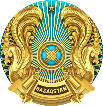 Министерство индустрии и инфраструктурного развития
Республики Казахстан
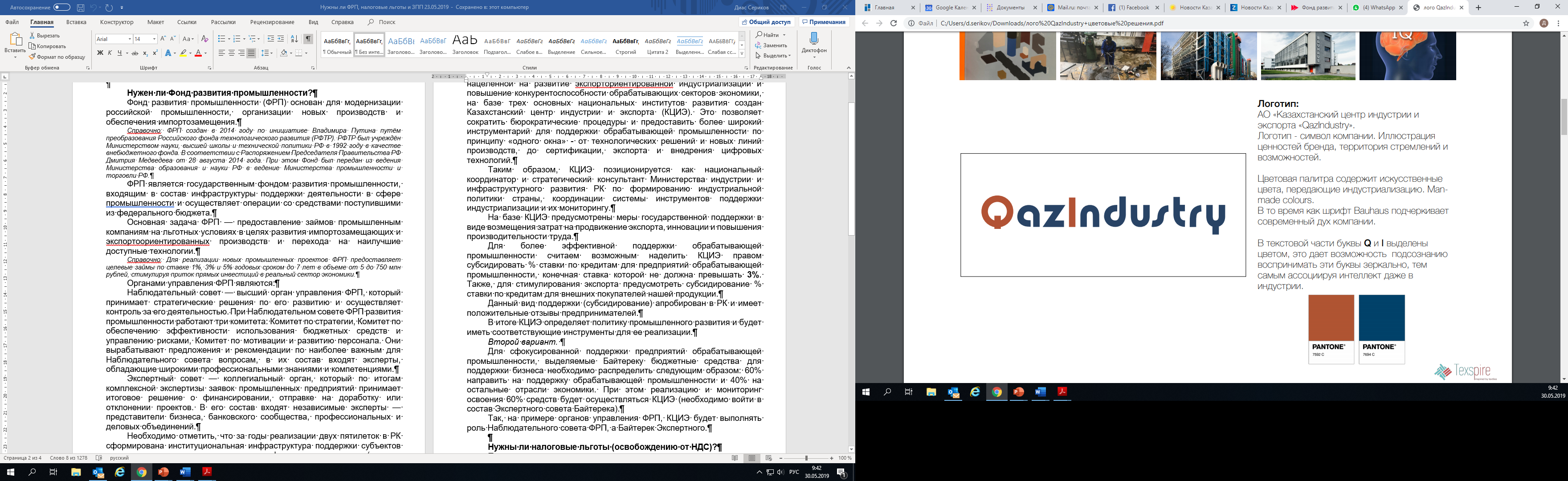 КАЗАХСТАНСКИЙ ЦЕНТР ИНДУСТРИИ И ЭКСПОРТА
г. Нур-Султан, 2021 год
ОСНОВНЫЕ НАПРАВЛЕНИЯ ДЕЯТЕЛЬНОСТИ
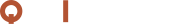 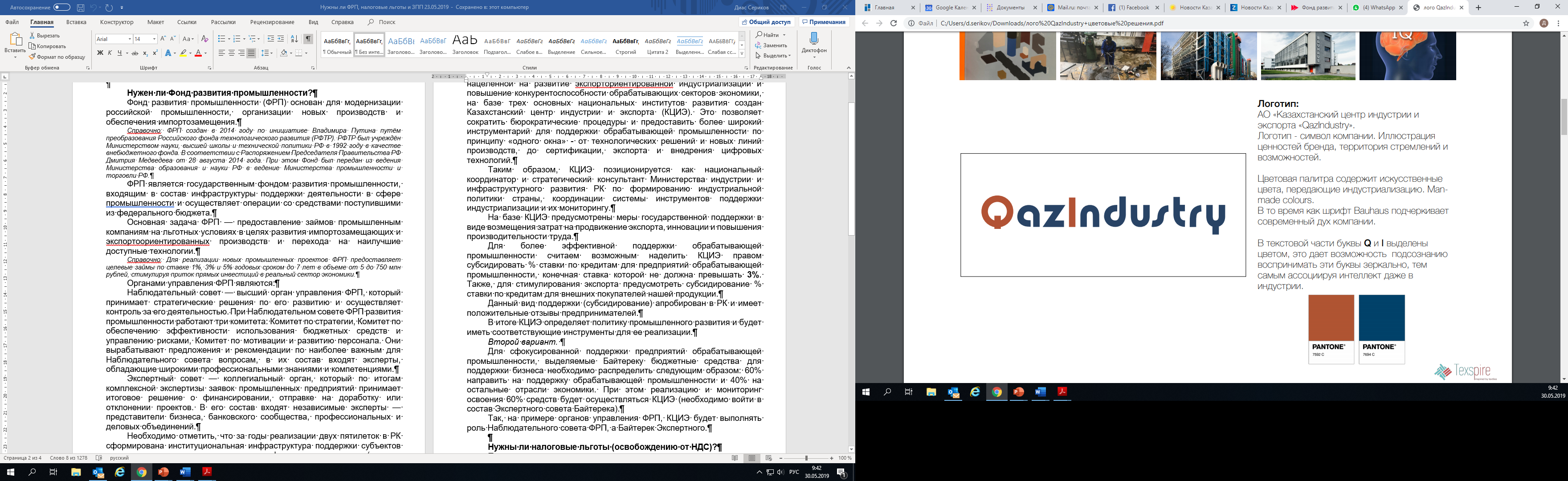 Аналитический центр по вопросам развития
обрабатывающей промышленности и смежных отраслей экономики
Развитие индустриальной инфраструктуры
Комплексное стимулирование субъектов промышленности
Содействие индустриальному развитию страны
Стимулирование повышения производительности труда;
Продвижение товаров на внутреннем рынке;
Служба развития поставщиков
Цифровая трансформация промышленности
Выработка рекомендаций по вопросам   
   промышленной политики;
 Обзоры и анализ отраслей         промышленности, товаров, внутренних и внешних рынков;
Координация специальных экономических и индустриальных зон
Единственный акционер – Министерство индустрии и инфраструктурного развития Республики Казахстан
2
Меры государственной поддержки, направленные на повышение производительности труда
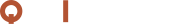 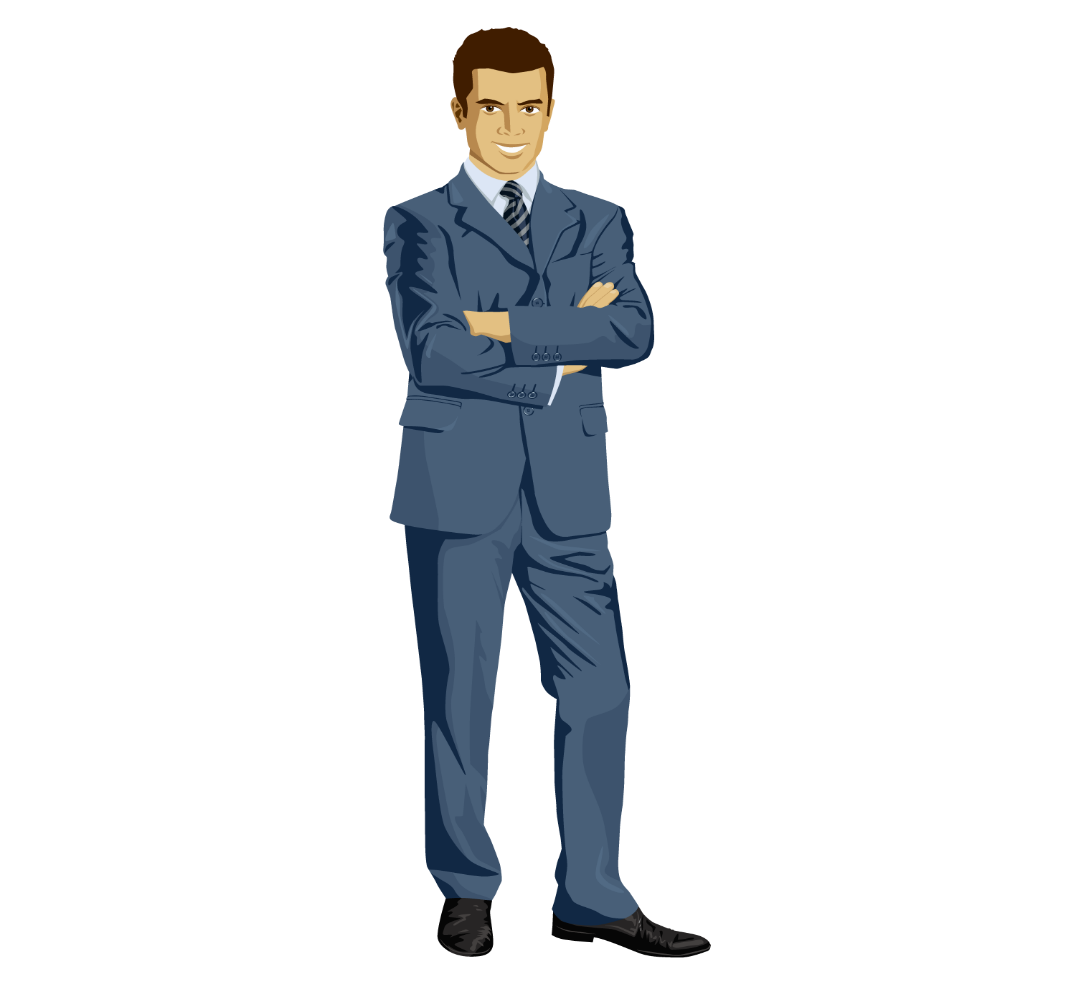 ПОВЫШЕНИЕ КОМПЕТЕНЦИЙ ПРЕДПРИЯТИЯ
КОМПЛЕКСНЫЙ ПЛАН ИНДУСТРИАЛЬНО-ИННОВАЦИОННОГО ПРОЕКТА
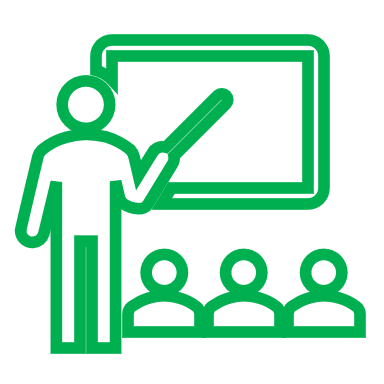 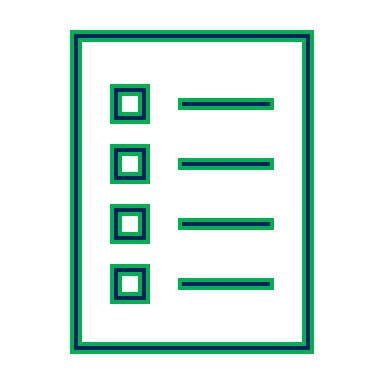 повышение квалификации инженерно-технического персонала, производственного персонала, в том числе топ-менеджеров (РК и зарубежье);

привлечение иностранного работника по трудовому договору
разработка комплексного плана индустриально-инновационного проекта для получения долгосрочного лизингового финансирования;

разработка и/или экспертиза ТЭО для проекта, включенного в Карту
размер: 40%
сумма: не более 60 млн. тенге
исторический период: 36 месяцев
размер: 40%
сумма: не более 30 млн. тенге
исторический период: 24 месяца
Планируемые изменения
Срок обучения увеличивается с 1 до 3 месяцев
Возмещение затрат на обучение IT – специалистов
Возмещаемый период по привлечению иностранного работника составит 12 месяцев (привлекается для двух целей: создание новых производств и модернизацию действующего)
3
2
3
Меры государственной поддержки, направленные на повышение производительности труда
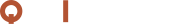 СОВЕРШЕНСТВОВАНИЕ ТЕХНОЛОГИЧЕСКИХ ПРОЦЕССОВ
ПОВЫШЕНИЕ ЭФФЕКТИВНОСТИ ОРГАНИЗАЦИИ ПРОИЗВОДСТВА
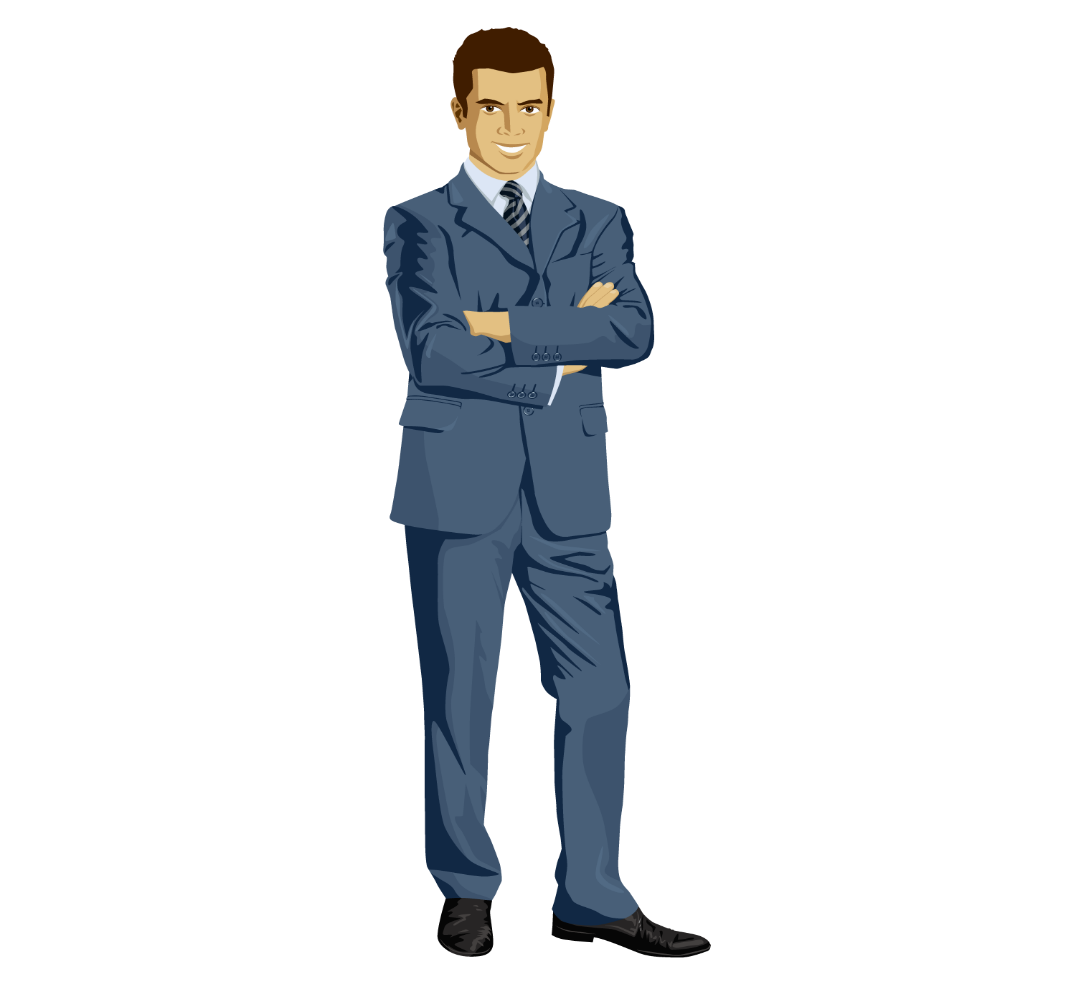 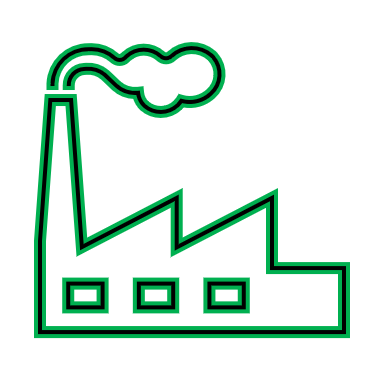 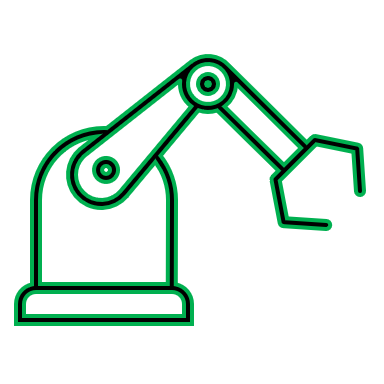 технологический и энергоаудит;

консалтинг в области IT;

разработка промдизайна продукции; 

монтаж, шеф-монтаж, пусконаладка оборудования;

инженерные, конструкторские разработки;

техобслуживание оборудования; 

проведение промиспытаний продукции;
разработка документации и/или внедрение прогрессивных управленческих и производственных технологий;

 энергоэффективные и зеленые технологии;

стандарты управления проектами;

 элементы Бережливого производства

 внедрение технологии (элементы)    Индустрии 4.0.
размер: 40%
сумма: не более 60 млн тенге
исторический период: 24 месяца
размер: 40%
сумма: не более 60 млн тенге
исторический период: 24 месяца
Планируемые изменения в рамках цифровой трансформации
Разработка, внедрение и приобретение  лицензированного программного обеспечения
       (Затраты должны быть предусмотрены в рамках Цифровой стратегии) 
  +10% возмещения затрат в случае привлечения отечественных поставщиков для разработки, внедрения и приобретения ПО
  инструктаж (обучение) по работе с оборудованием
3
2
4
меры государственной поддержки, направленные на продвижение отечественных ТРУ
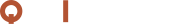 ПРОДВИЖЕНИЕ ТОВАРОВ НА ВНУТРЕННЕМ РЫНКЕ
СЛУЖБА РАЗВИТИЯ ПОСТАВЩИКОВ
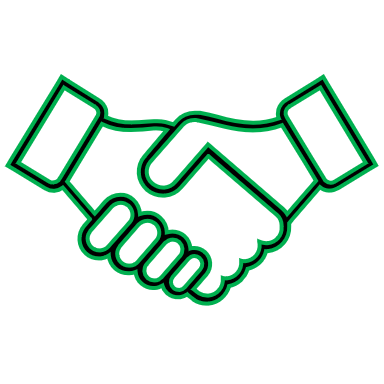 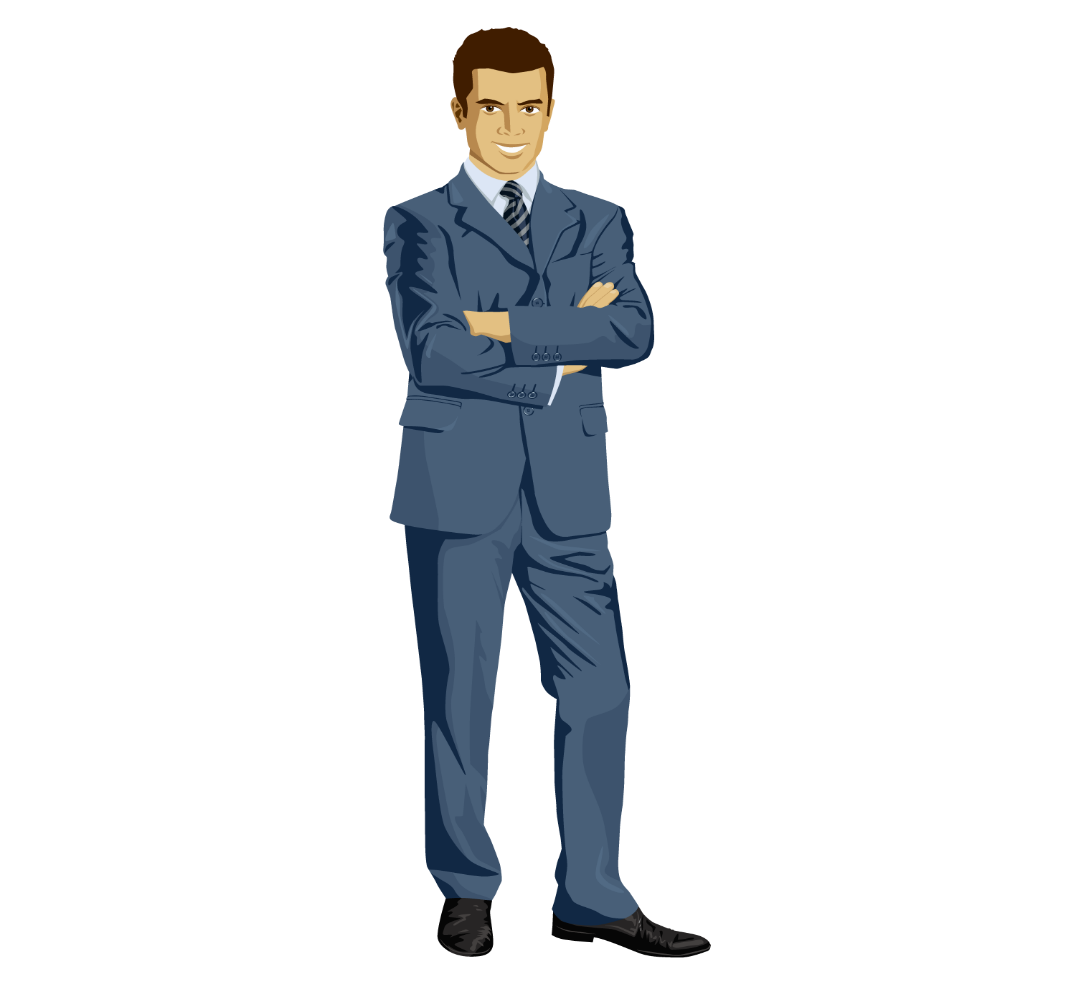 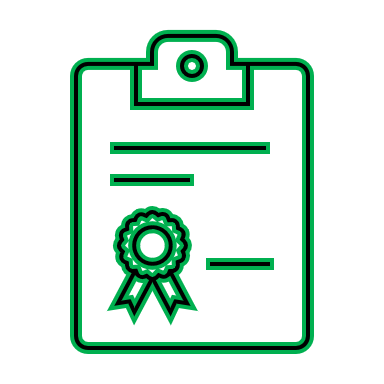 на проведение оценки, связанной с подтверждением соответствия обработанных ТРУ;

 на проведение сертификационных и лабораторных испытаний выпускаемой продукции;

на проведение инспекционного аудита и контроля;

 на регистрацию сертификатов;

 на переоформление м продление сертификатов
Комплексная Программа по повышению конкурентоспособности местных поставщиков соответствующих требованиям крупных иностранных и отечественных компаний, работающих в Казахстане

Данный инструмент в настоящее время осуществляется в рамках проекта Всемирного Банка «Повышение конкурентоспособности малых и средних предприятий».
размер: 10 тыс МРП
исторический период: 24 месяца
размер: 70% от понесенных затрат на сертификацию
Планируемые изменения
Изменения
Возмещение на маркировку товаров субъектов легкой промышленности
Встречные обязательства: 
    3% КПН, 3% доход от реализации продукции;
Предусмотрена соразмерность возврата денежных средств
Возмещение затрат на международную сертификацию реализовывать в рамках правил по продвижению ТРУ на внутреннем рынке
3
2
5
Новая мера государственной поддержки
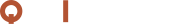 ПРОМЫШЛЕННЫЙ ГРАНТ
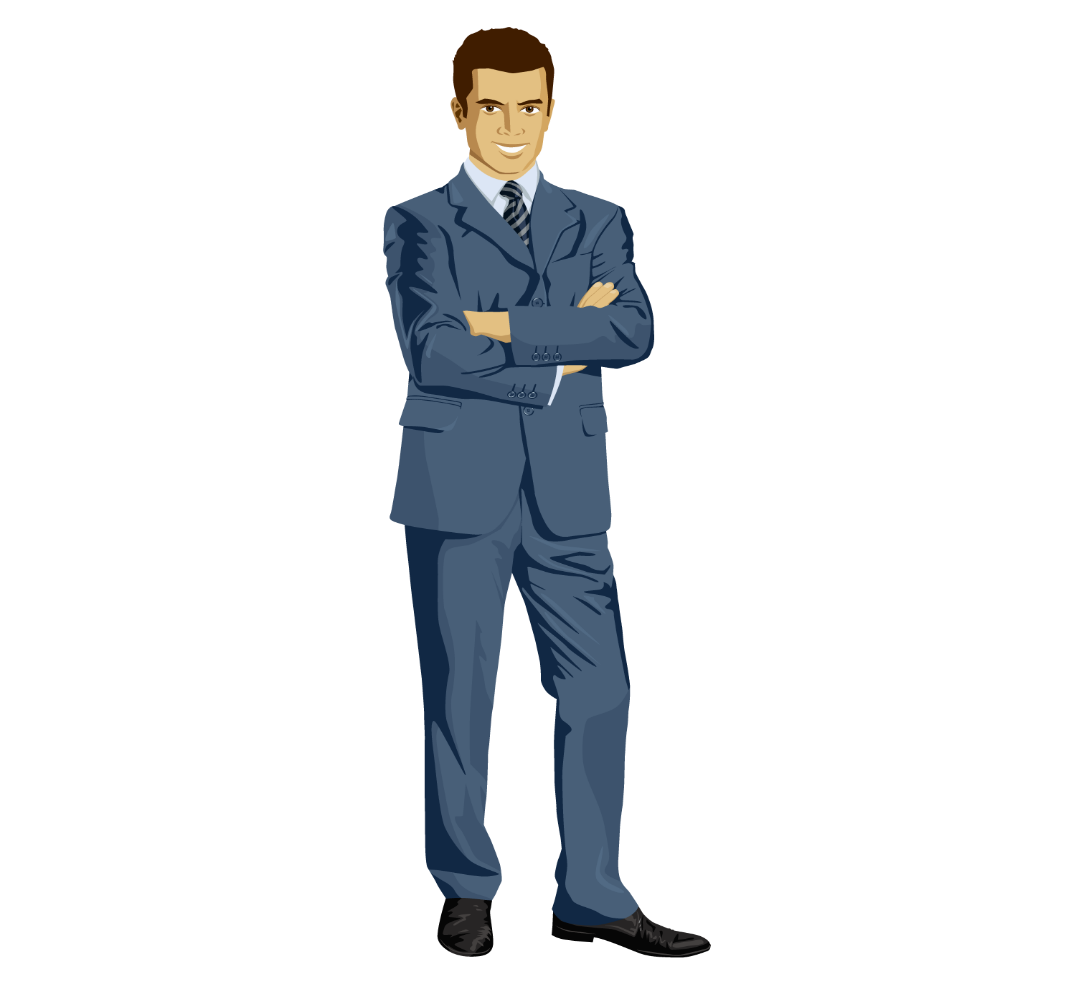 на приобретение нового оборудования для обновления парка технологического оборудования

усовершенствование и/или внедрение новой технологии путем трансферта передовых технологий

приобретение технологической линии для создания нового производства

на автоматизацию и/или диспетчеризацию технологических процессов производства
размер: 50%
сумма: 750 млн.тенге
Требуемые условия для внедрения инструмента
Утверждение Закона Республики Казахстан «О промышленной политике»
3
2
6
ГОСУДАРСТВЕННАЯ ПОДДЕРЖКА НА ПРИМЕРЕ ВНЕДРЕНИЯ РОБОТОТЕХНИЧЕСКОГО КОМПЛЕКСА
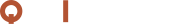 Плотность роботов в обрабатывающей промышленности 2019 г. (в расчете на 10 тыс.чел)
Технологический аудит
Возмещение 40% затрат или до Т60 млн на привлечение консалтинга
Приобретение оборудования
Софинансирование до 50% или до Т750 млн модернизации и приобретения оборудования
Внедрение
Возмещение 40% затрат или до Т60 млн на внедрение монтаж/шеф-монтажом оборудования, ПНР И т.д.)
Предпосылки внедрения роботов
Обучение персонала
Высокие требования к качеству продукции
Высокий объем производства
Требования к безопасности труда
Недостаток кадров
Возмещение 40% затрат или до Т60 млн на обучение персонала
Планы
Совершенствование мер государственной
поддержки
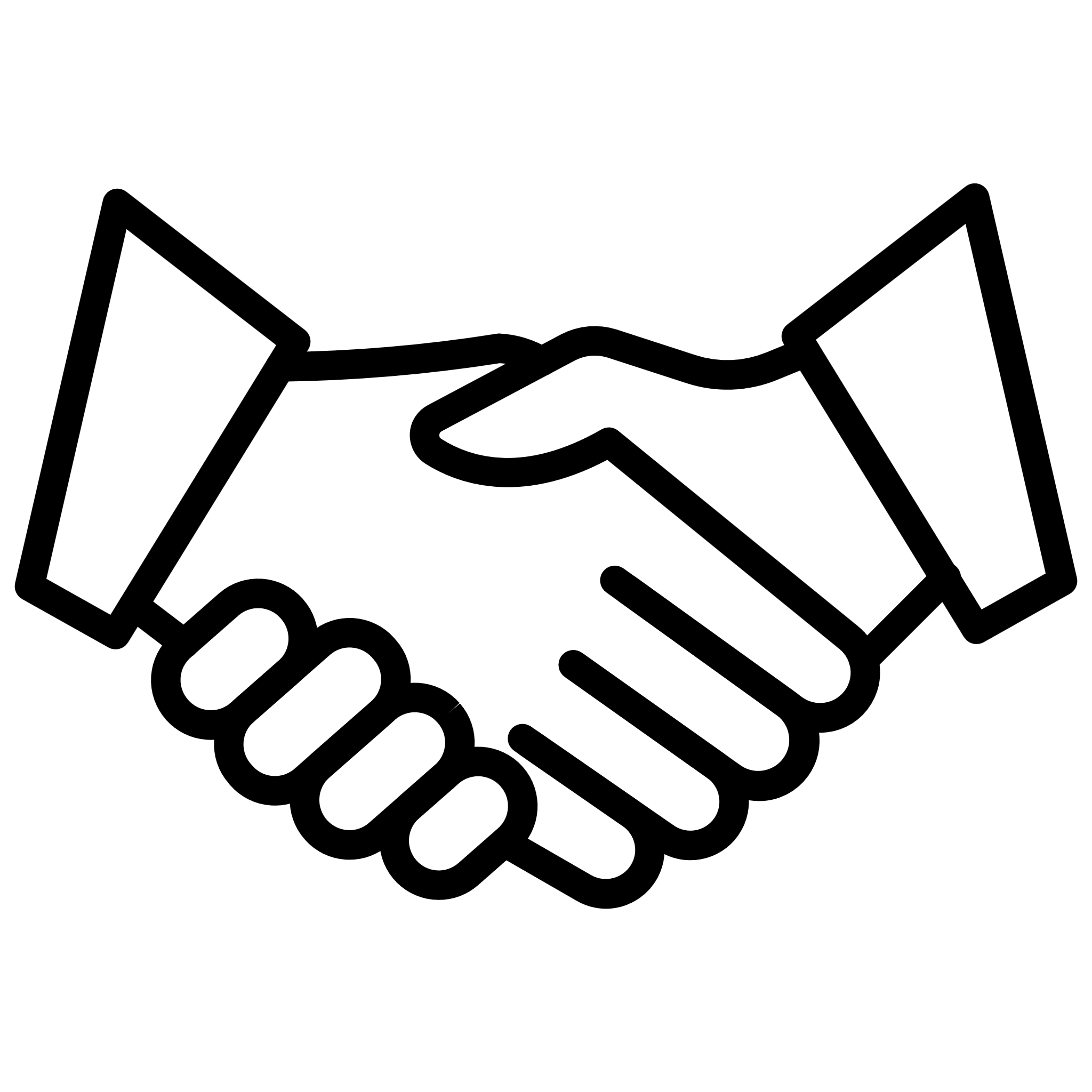 Развитие кадрового потенциала
Стимулирования сбыта продукции
Содействие развитию интеграторов
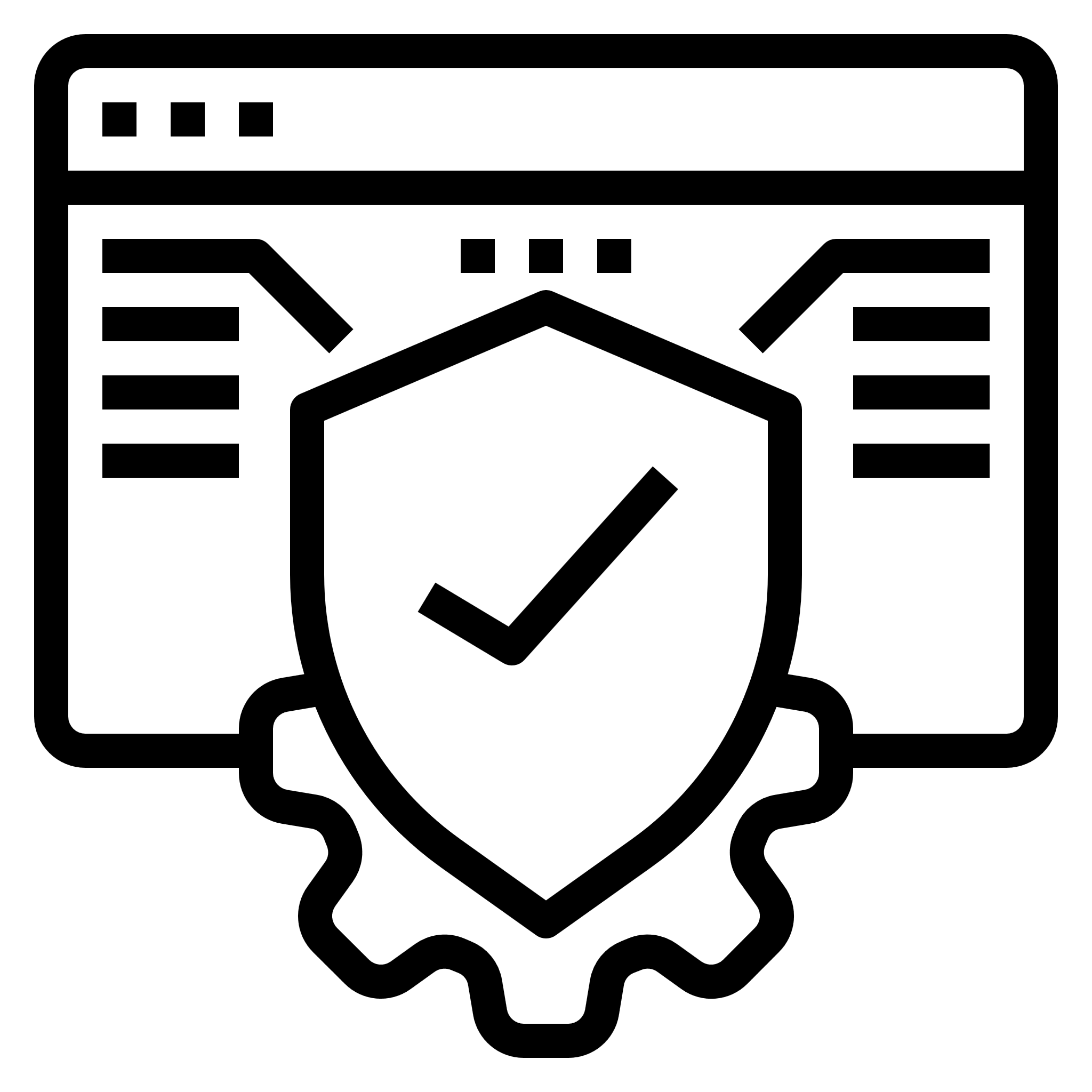 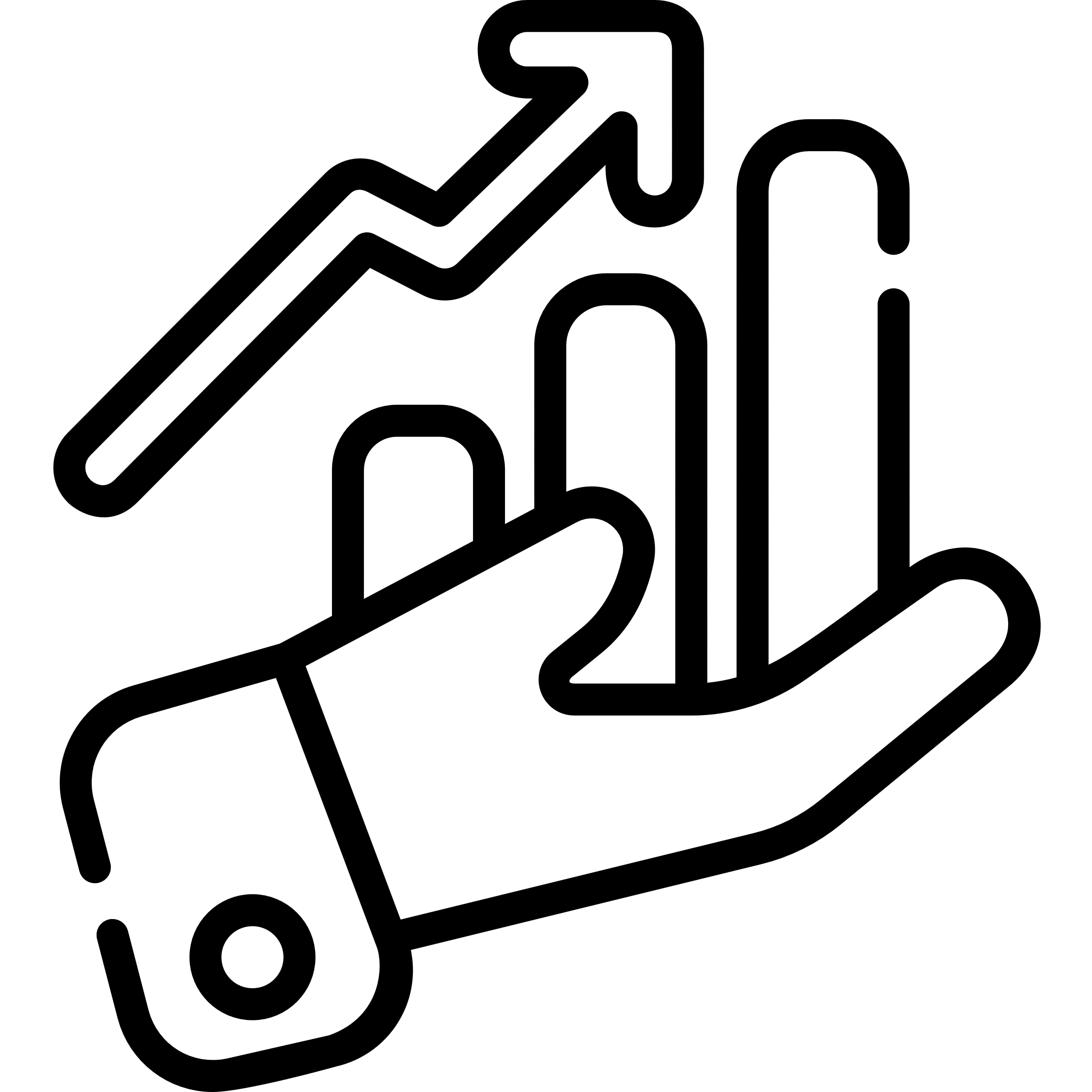 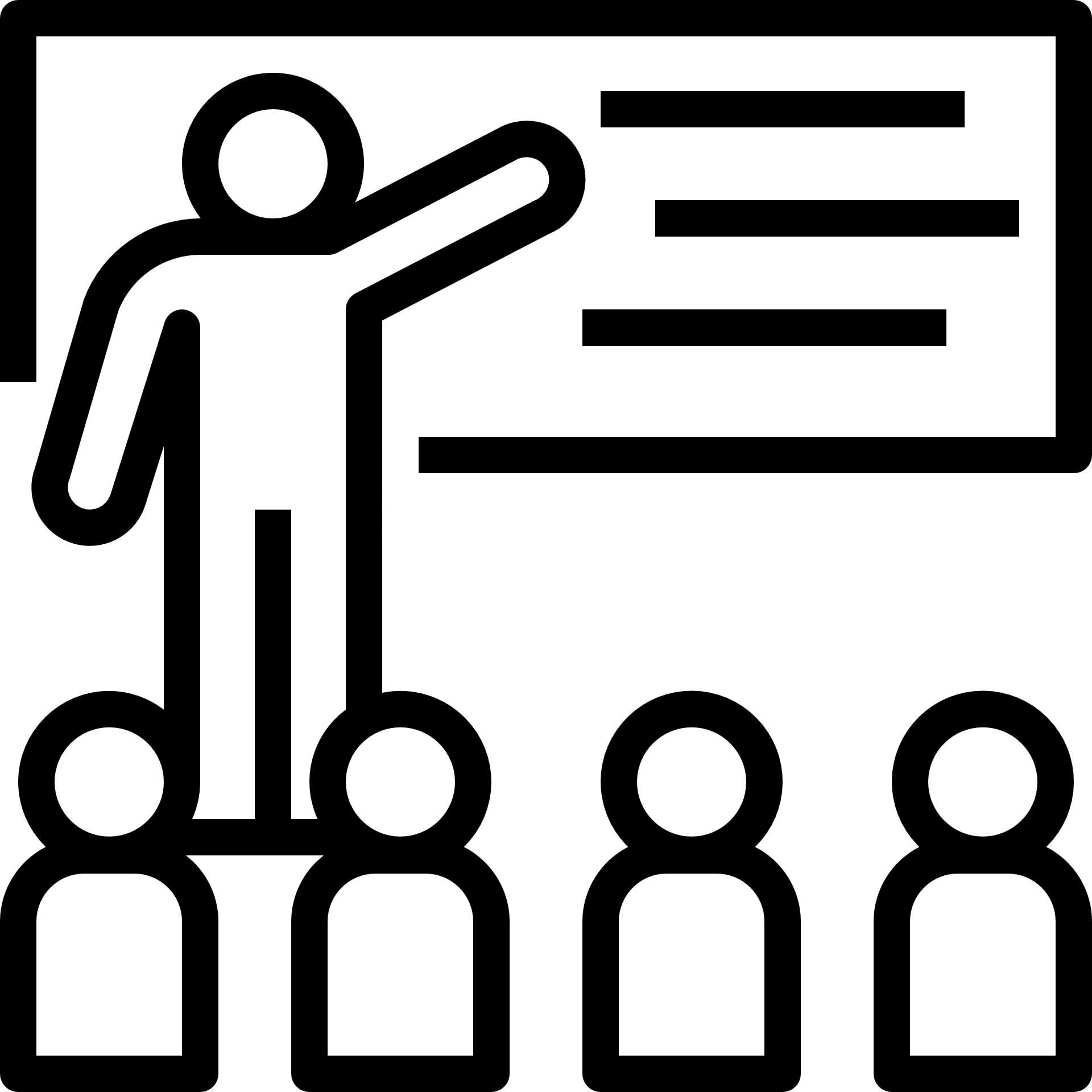 7
БАЗА ЗНАНИЙ
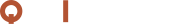 БАЗА ЗНАНИЙ ПО ПОВЫШЕНИЮ ЭФФЕКТИВНОСТИ ПРОЦЕССОВ ПРЕДПРИЯТИЙ ГМК И МАШИНОСТРОЕНИЯ С ПОМОЩЬЮ СОВРЕМЕННЫХ ЦИФРОВЫХ ТЕХНОЛОГИЙ
Опыт промышленных предприятий
Поставщики решений и консалтинг
Сбор информации о продуктах, направленных на повышение производительности промышленных предприятий через призму современных цифровых решений
Сбор информации о use cases и лучших практиках
Сбор информации о реализованных проектах по повышению эффективности предприятия посредством внедрения цифровых технологий
Сбор информации о проблемах и рисках на уровне отрасли и предприятия
БАЗА ЗНАНИЙ
Сбор информации о прикладных научных разработок и путей сближения науки и бизнеса 
Сбор информации о лучших практиках из открытых источников
Формирование руководства о том, как повышать эффективность процессов предприятия с помощью цифровых технологий
Методологическое руководство
Прикладная наука и лучшие практики
ВЫГОДЫ СОТРУДНИЧЕСТВА
QAZINDUSTRY
ПРЕДПРИЯТИЮ
КОНСУЛЬТАНТУ / ВЕНДОРУ / НИИ
Повышение эффективности аллокации мер государственной поддержки
Рост несырьевого сектора
Увеличение налогооблагаемой базы
Повышение эффективности активов, операционной и стратегической деятельности
Увеличение выручки и рентабельности предприятия
Снижение рисков и ошибок при внедрении цифровых технологий
Повышение узнаваемости продуктов и бренда компании
Увеличение клиентской базы и выручки.
8
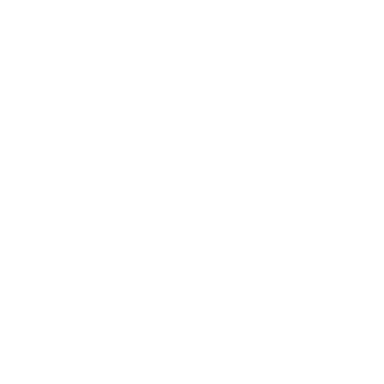 СПАСИБО ЗА ВНИМАНИЕ!
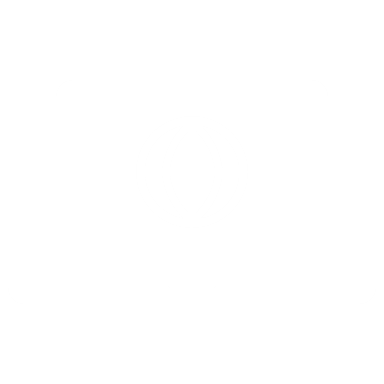 НАШИ КОНТАКТЫ:
+7 (7172) 79 99 91
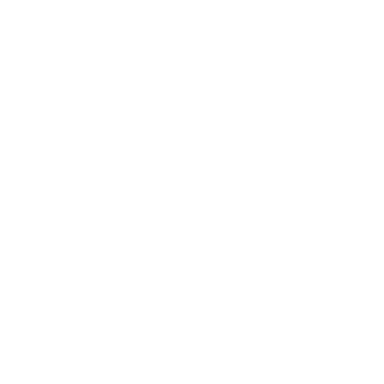 www.qazindustry.gov.kz
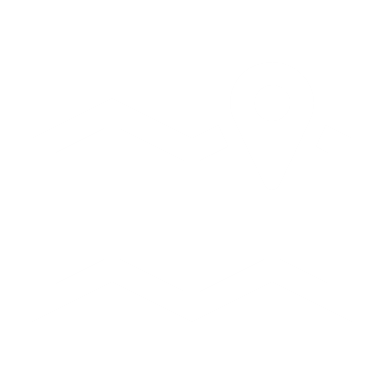 info@qazindustry.gov.kz
Республика Казахстан, г. Нур-Султан, проспект Кабанбай батыра 17, Блок «Е», 5 этаж
9